Les recrutements dans les collectivités et le renouvellement des générations
Sonia PAVIC Directeur de la Mission Modernisation et Organisation
Ville de Marseille
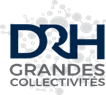 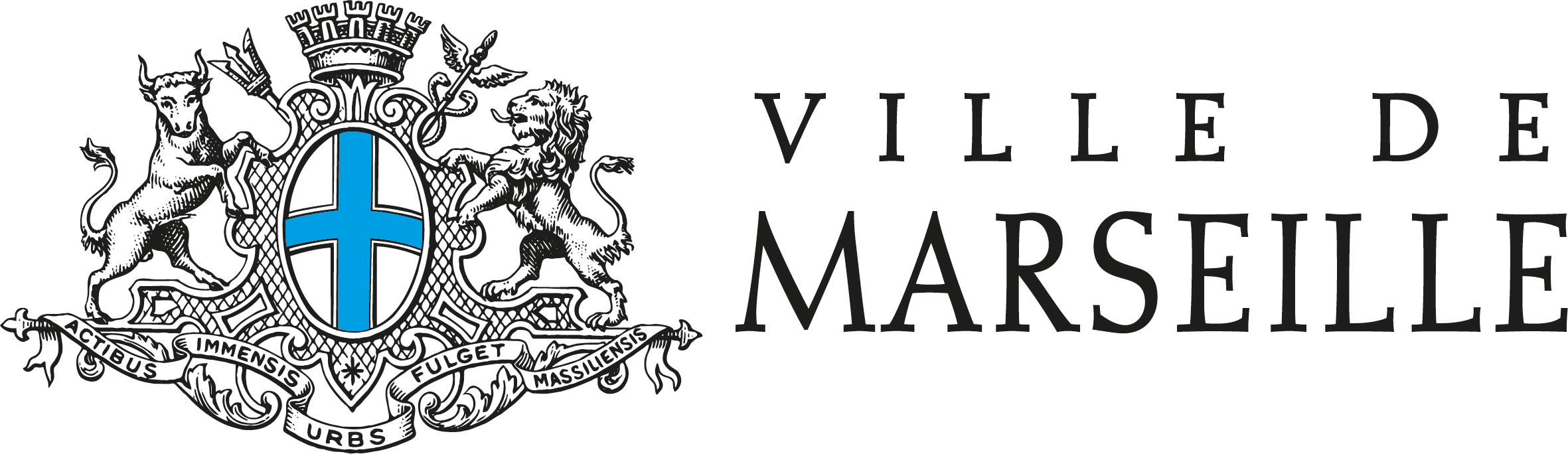 1
Présentation
Introduction: l’évolution de la fonction RH
1ère partie: l’attractivité et la fidélisation des équipes
2ème partie : l’enjeu de l’amélioration des conditions de travail
3ème partie: le renouvellement des générations: optimiser les parcours professionnels, mutualiser les moyens (…)
2
L’évolution de la Fonction RH
Dans la fonction publique, 4 tendances se dessinent pour les 10 prochaines années :
• Une contrainte budgétaire se traduisant par une recherche continue d’amélioration des fonctionnements des organisations. Demain, les DRH devront également s’occuper du management des organisations. 
• Une place plus importante aux besoins exprimés par les usagers et de plus en plus de services connectés, compte citoyen parcours usagers…
• Une plus grande transparence sur les résultats obtenus et les moyens mis en œuvre pour y parvenir. 
• Plus de place à l’expérimentation et aux initiatives locales
Dans ce contexte, les agents des collectivités sont dans une adaptation continue aux changements
3
I-l ’attractivité et la fidélisation des équipes
Les évolutions de la fonction RH conduisent à prendre en compte la cohésion interne des collectifs de travail : la marque employeur est une des modalités d’attractivité qui permet de définir ce que l’employeur propose et reflète en terme de valeurs. La fidélisation touche à l’affect et aux conditions d’implication de l’employeur dans les conditions de travail.
Le processus de recrutement doit parfois être réintérrogé : sa durée, son adaptation, les réponses apportées aux candidats, l’intégration au poste(…)
L’attractivité des parcours professionnels permet de fidéliser le personnel : passer d’agent d’entretien à agent de la restauration, à chef d’équipe. 
Les parcours ne sont pas simplement verticaux mais horizontaux. Les managers doivent développer les compétences transférables d’un poste à un autre. ex : la capacité de travail en équipe, l’autonomie (...)
se servir des outils RH/ GPEC : déterminer une arborescence des postes en regroupant les métiers, travailler la pyramide des âges (…)
4
I-l ’attractivité et la fidélisation des équipes : outil de l’IFSE
L’IFSE peut servir à mieux rémunérer les métiers en tension, lutter contre l’absentéisme, favoriser les mobilités internes ou fidéliser les agents (…)
Exemple Ville d’Aix en provence: un travail a été fait sur les bas salaires et sur l’absentéisme. Les agents réunissant 3 conditions sur 5 sujétions du poste ont droit au versement d’une part IFSE liées au service fait donc versée à la présence à terme échu en fonction de la demi journée de travail. Sujétions: contraintes horaires, amplitude horaire, rotation des cycles de travail, travail au froid, au bruit, à l’extérieur, travail pénible, salissant etc… montant moyen 150€ par mois résultat, taux d’absentéisme maîtrisé et effet collatéral, mobilités pour reclassement des agents des écoles maîtrisées
Exemple Ville de Marseille: part IFSE appelée majoration, liée à des fonctions supplémentaires : la distribution des tickets restaurant, être régisseur recettes et/ou dépenses ou régisseur adjoint, être référent covid, (…)
5
I-l ’attractivité et la fidélisation des équipes : outil du CIA
Le CIA peut être construit sur 1, 2 ou 3 niveaux de montants: 
un socle lié à la présence effective ( la jurisprudence est devenue plus contraignante sur ce sujet), 
un montant lié à la manière de servir individuelle: efficacité, atteinte des objectifs, (…) ex : il peut y avoir 3 ou 4 montants déterminés ex : 0, 200, 400, 600 euros, 
un montant lié à des projets collectifs. Cela implique d’avoir une démarche projets et que les participants à un projet soient déterminés en amont: l’enveloppe est ensuite répartie de manière égalitaire ou en fonction des résultats obtenus. Une commission peut être créée pour éviter que le choix ne repose pas uniquement sur la hiérarchie directe.
6
II-l ’enjeu de l’amélioration des conditions du travail
L’amélioration des conditions de travail est une des conditions de la fidélisation.
L’amélioration des conditions de travail passe par un équilibre vie privée vie professionnelle: plages d’arrivée/ départ plus souple ou variables, cycles de travail clairs et réguliers, décompte du temps de travail (congés supplémentaires si cycle dépassé), prise en compte des projets personnels/professionnels: préparation concours, diplôme, disponibilité etc…
Les conditions de travail en terme de sécurité et pénibilité, prévention des TMS: poids des assiettes, qualité des outils, ergonomie des espaces de travail, vestiaires etc…
Les temps de convivialité et de rassemblement des équipes autour d’un projet constructif sont à considérer. « on rejoint une entreprise , on quitte un manager »
7
III- le renouvellement des générations: optimiser les parcours professionnels, mutualiser les moyens :
Pour travailler sur le renouvellement générationnel, il faut pouvoir anticiper les départs retraite et travailler en mode GPEC (pyramide des âges et des postes) donc trouver des solutions d’anticipation sur les transferts de savoirs: fiche technique, apprentissage, tutorat par la mobilité interne, parcours formation, c’est aussi l’occasion de repenser l’organisation.
Les process d’organisation permettent de revoir les circuits décisionnels, changer les outils de travail, construire un collectif de travail différemment par la collaboration
Intégrer les usagers par leur participation au service public, mieux communiquer sur le comment on fait
Cela peut passer aussi par des modes de gestion du service public retravaillés: contractualisation avec des collectivités territoriales voisines …
8
MERCI DE VOTRE ATTENTION
9